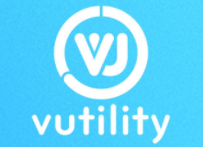 Medición Inalámbrica
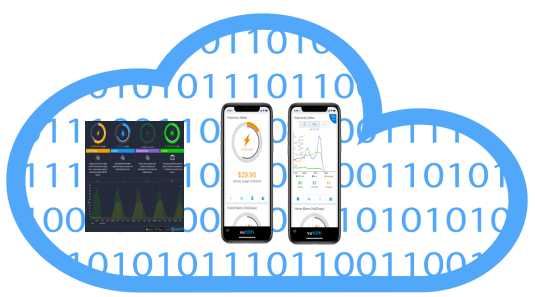 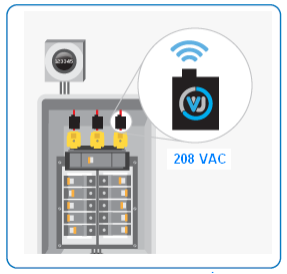 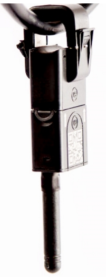 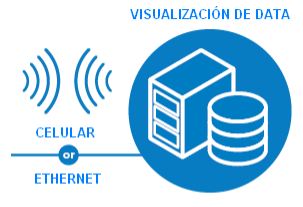 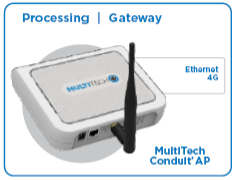 Tablero elétrico
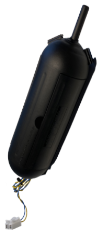 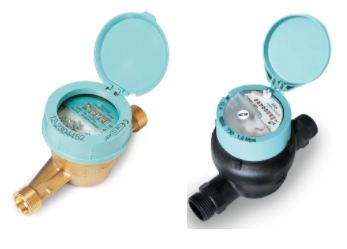 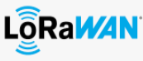 PULSO
Medidor de agua
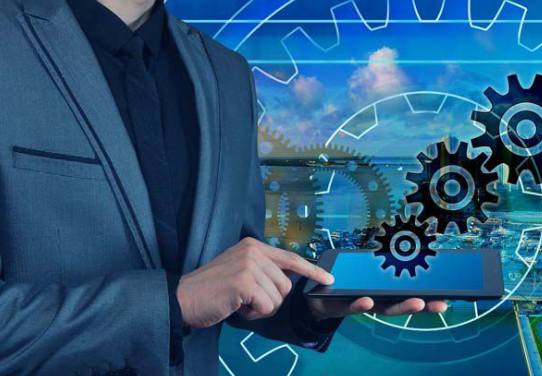 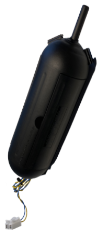 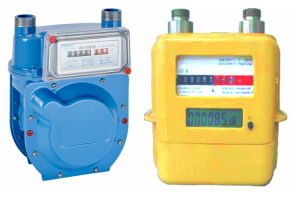 PULSO
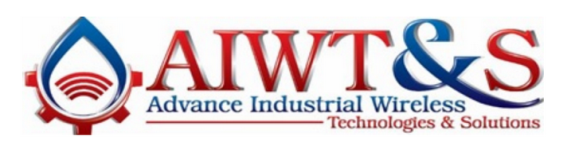 Medidor de gás
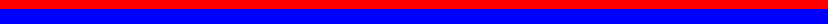